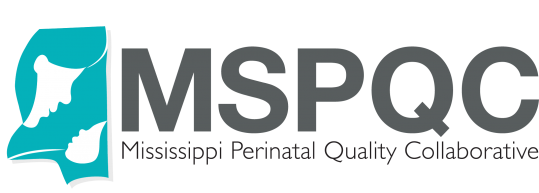 Mississippi Perinatal Quality Collaborative
Charlene Collier MD, MPH, MHS, FACOG
Director
Launched November of 2014
3 Divisions
Maternal 
Neonatal 
Family & Community
2016 joined Alliance for Innovation on Maternal Health ( AIM)
2018 CDC funding
MSPQC BACKGROUND
Our  Team
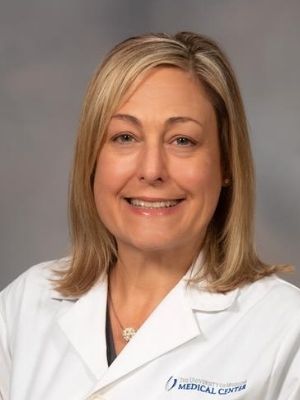 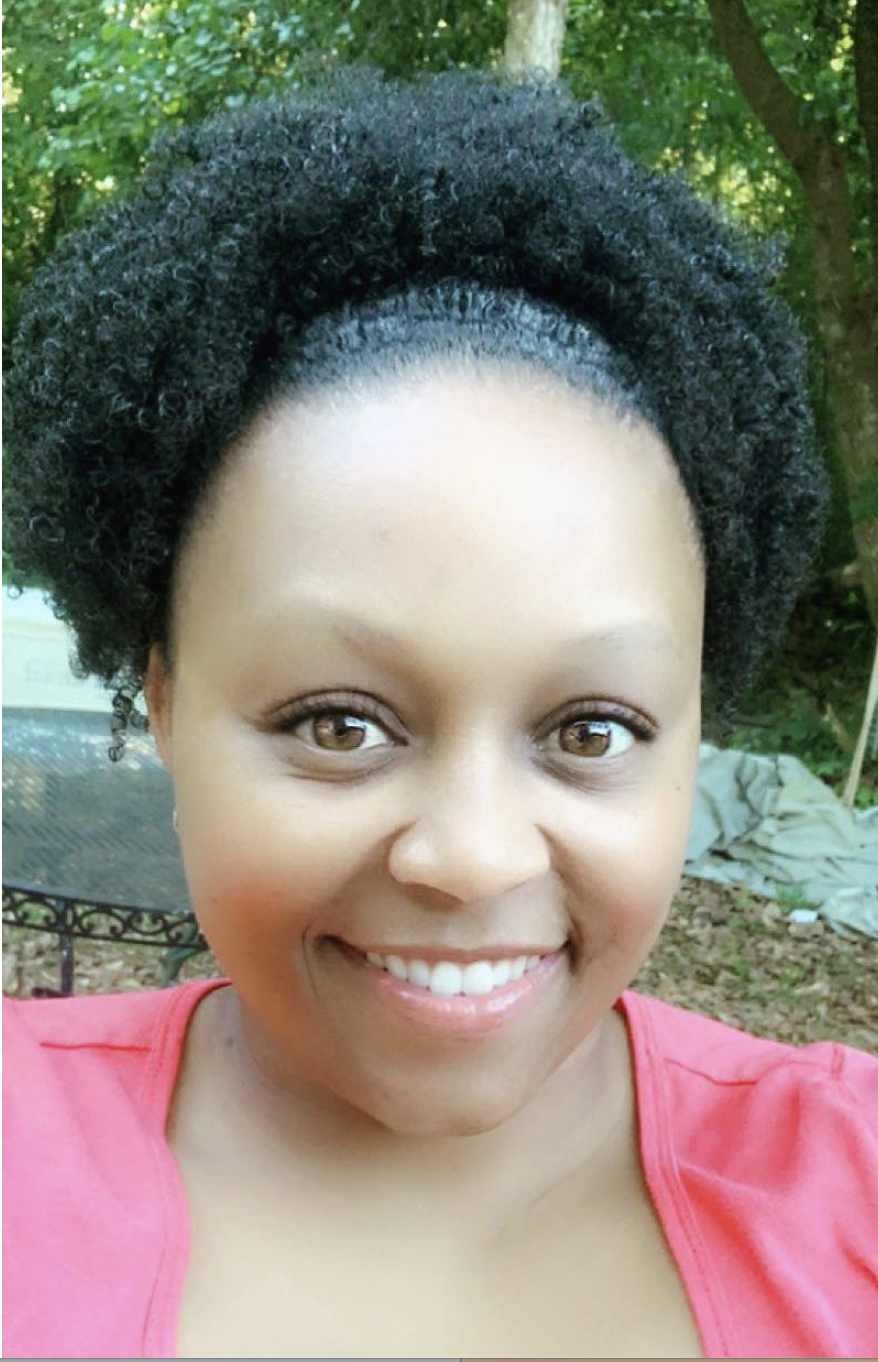 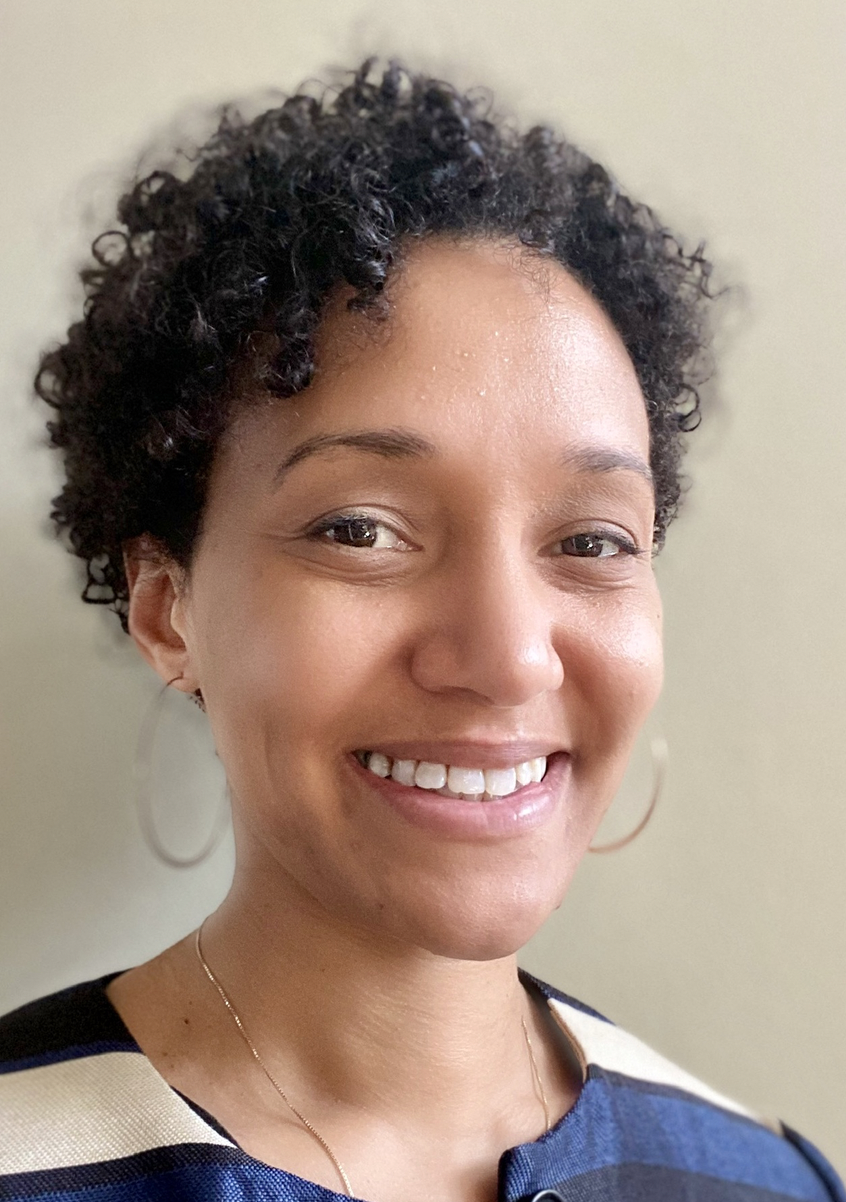 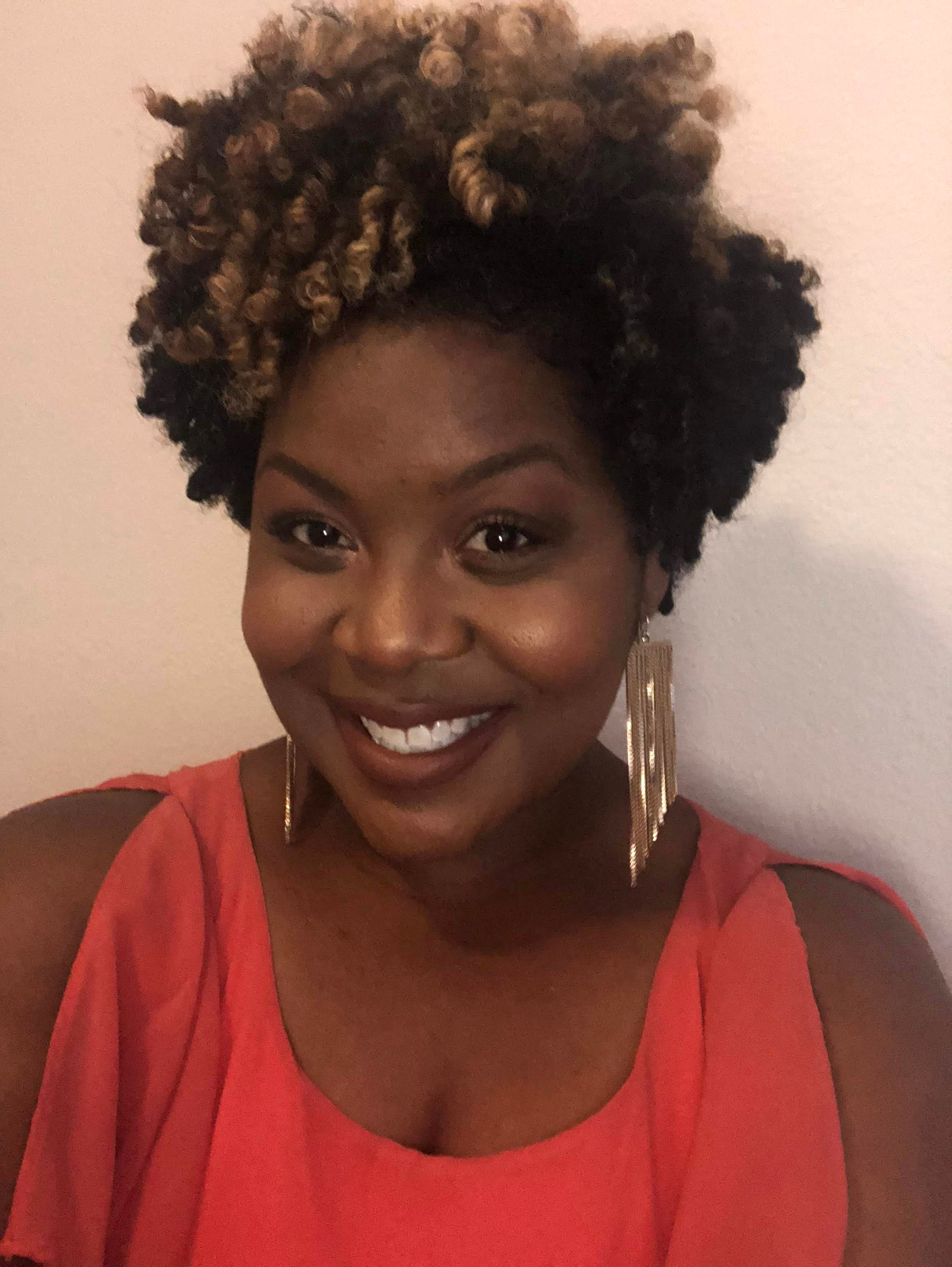 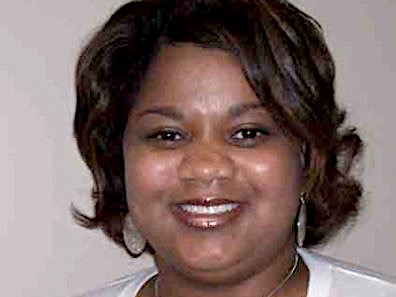 Our Team
Constance Bourne, MPH
Jasmine Williams MPH,LPN
Monica Stinson, MS
C. Collier MD, MPH
Project Manager
Program Manager
OB Lead
Vaginal Birth
Data Analyst
Director/ OB Lead
Janice Scaggs, DNP, CNM
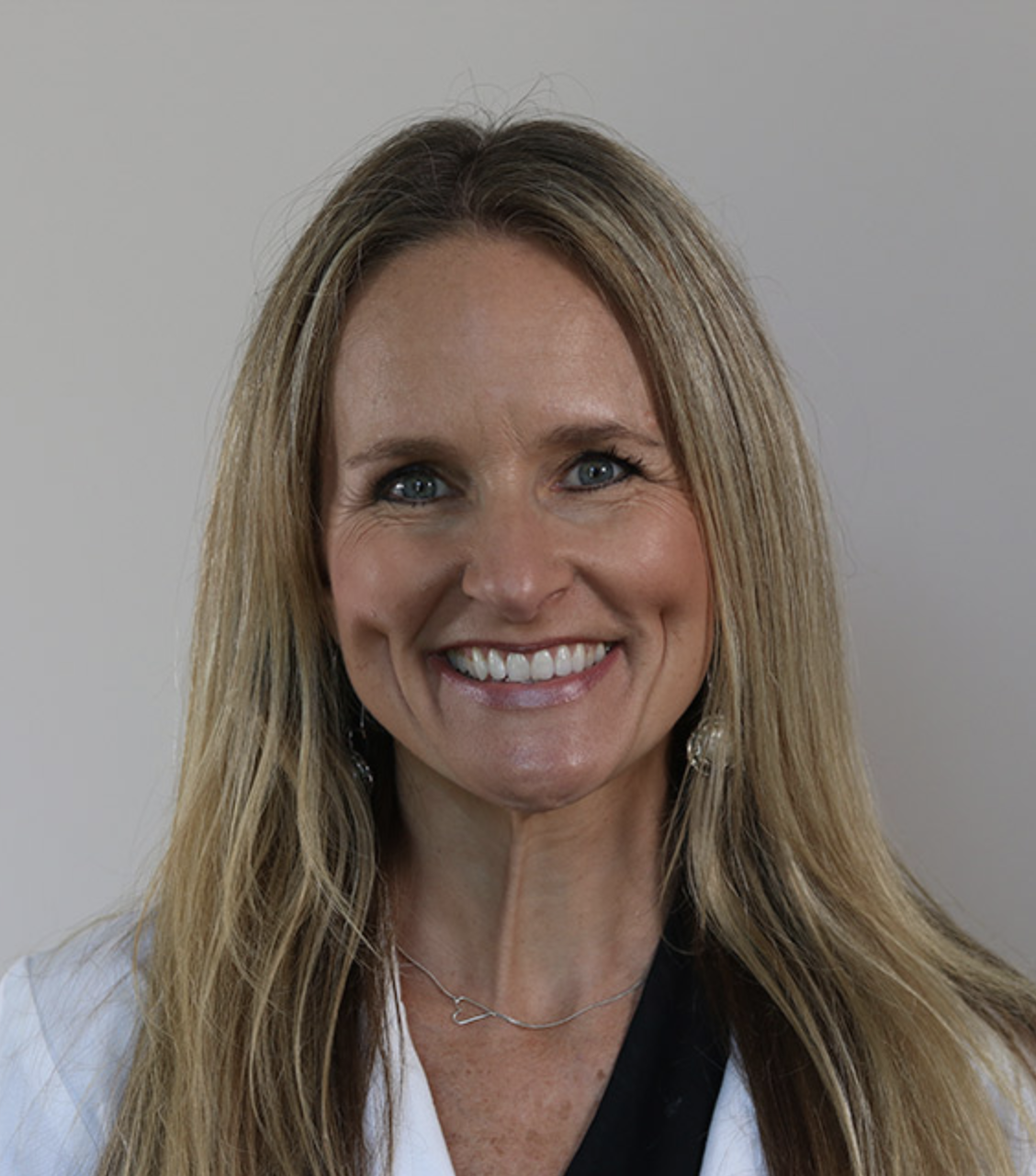 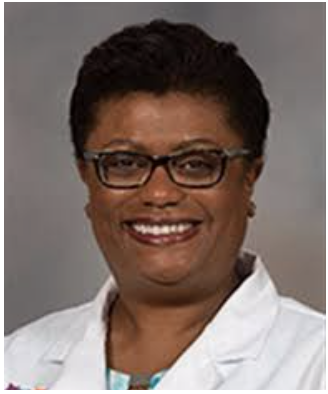 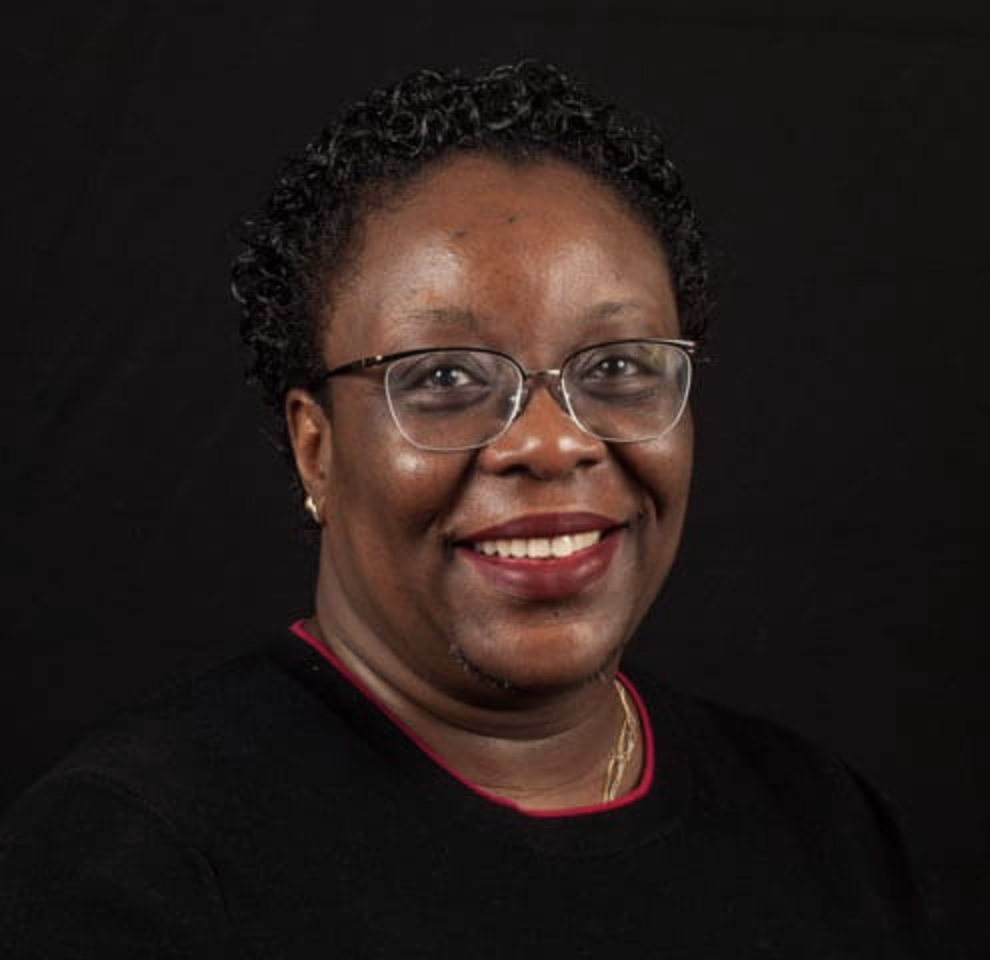 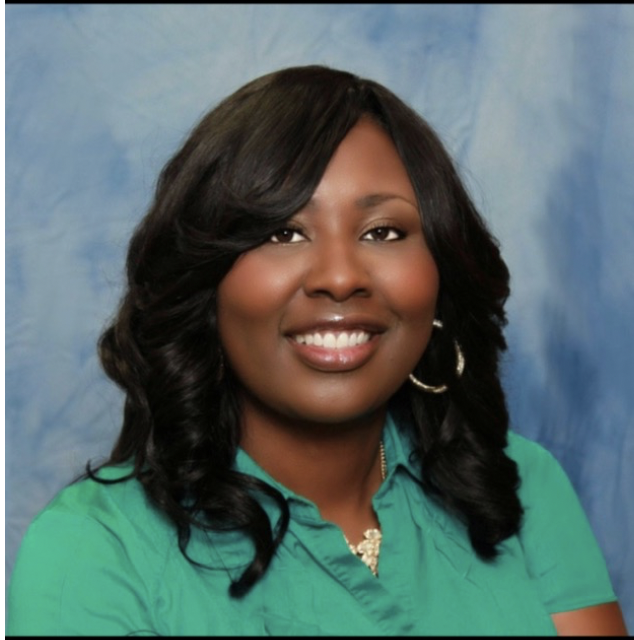 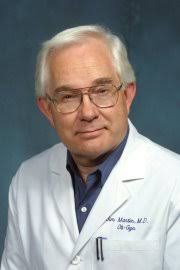 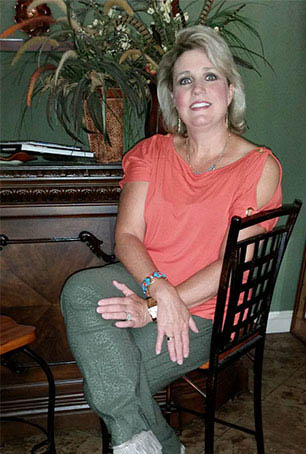 Jim Martin, MD
Mobolaji Famuyide, MD
Kim Sheffield, NP
Kara Driver MD, MPH
Lakisha Crigler, MD, MBA
OB Lead
Hypertension
Stephanie Swiley, RNC-OB
Neonatal Lead
Neonatal Lead
Neonatal Lead
OB Lead
Hypertension
Simulation Trainer
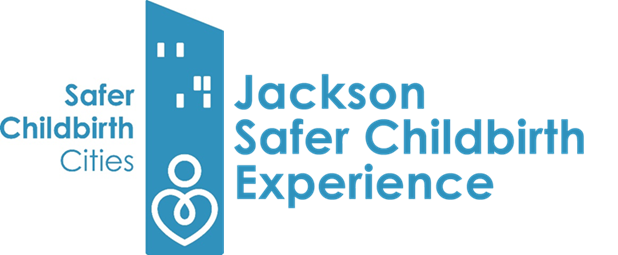 Partners
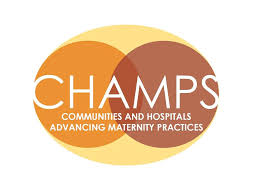 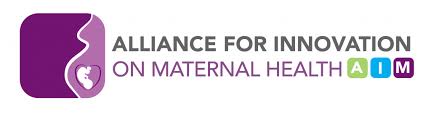 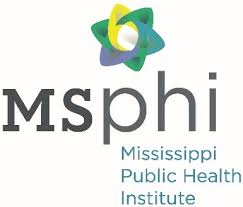 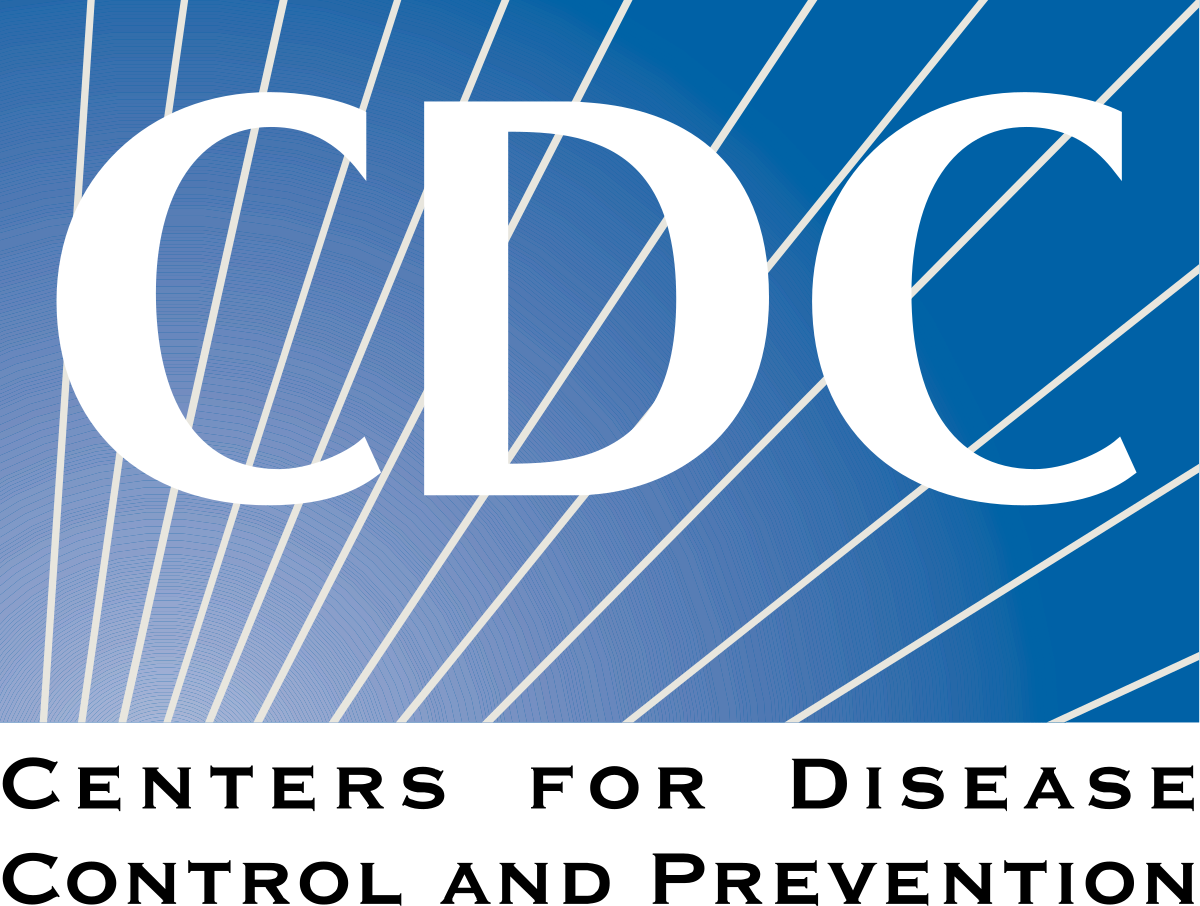 Evaluating all practices
Data by race, geography, payer with focused goals to achieve equity
2021 Goal: Racial equity training for all birthing facilities in partnership with National Birth Equity Collaborative
3 Mississippi Hospitals/MSPQC partner with SACRED Birth Study to evaluate measures of Obstetric Racism
Racial Equity
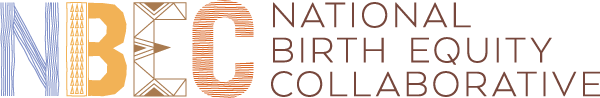 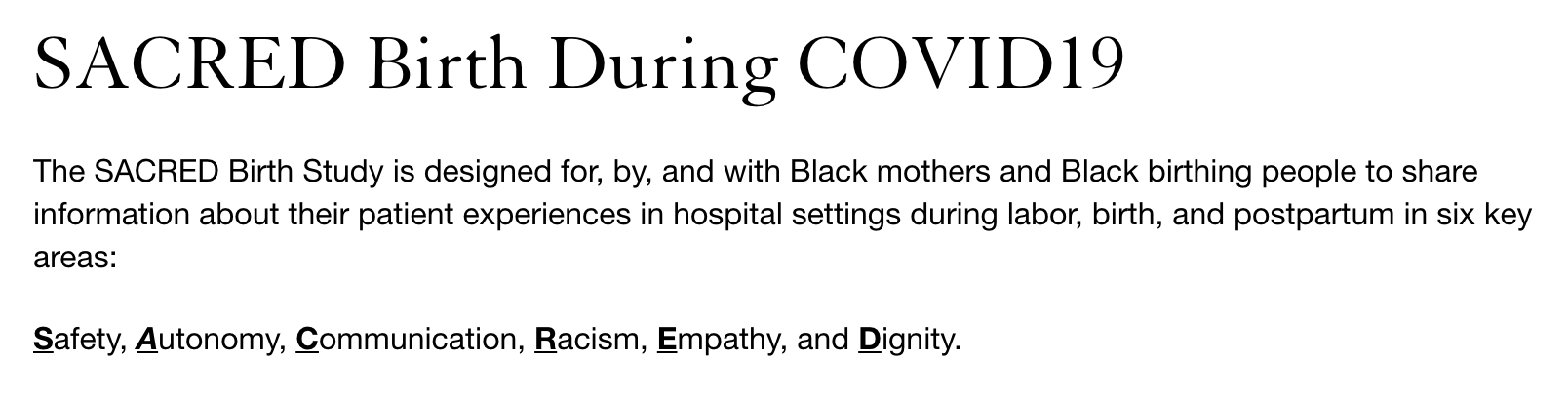 42 Birthing Facilities in Mississippi
~37,000 births per year
65% Medicaid
1 Level IV NICU Level/Academic Medical Center
10 III NICUs
No Birthing Centers
429 ob/gyns in 36 of 82 counties
~10 MFMs
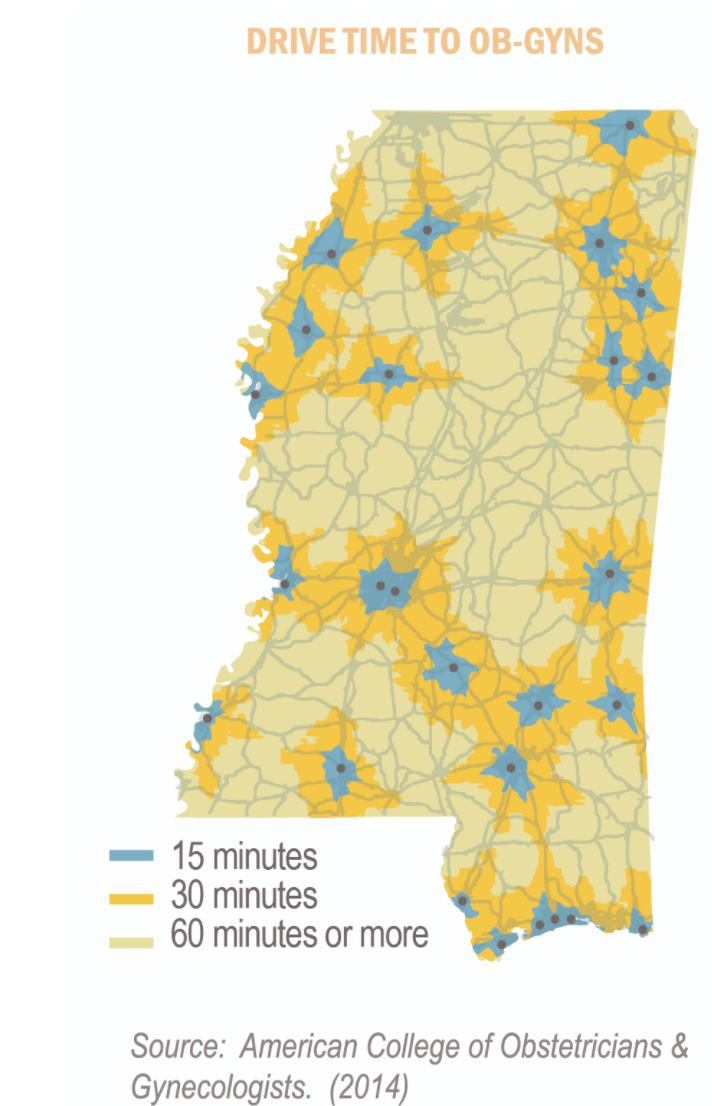 Landscape
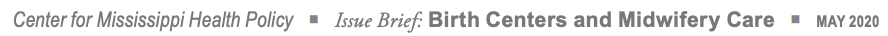 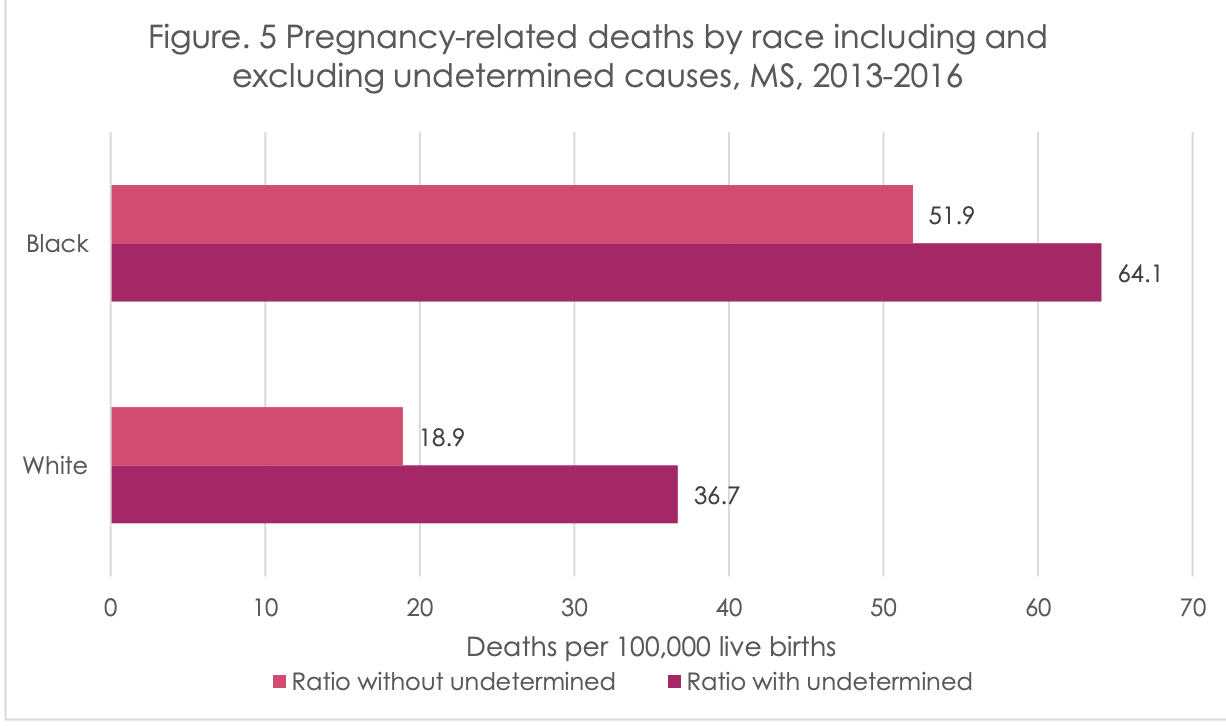 Maternal Outcomes
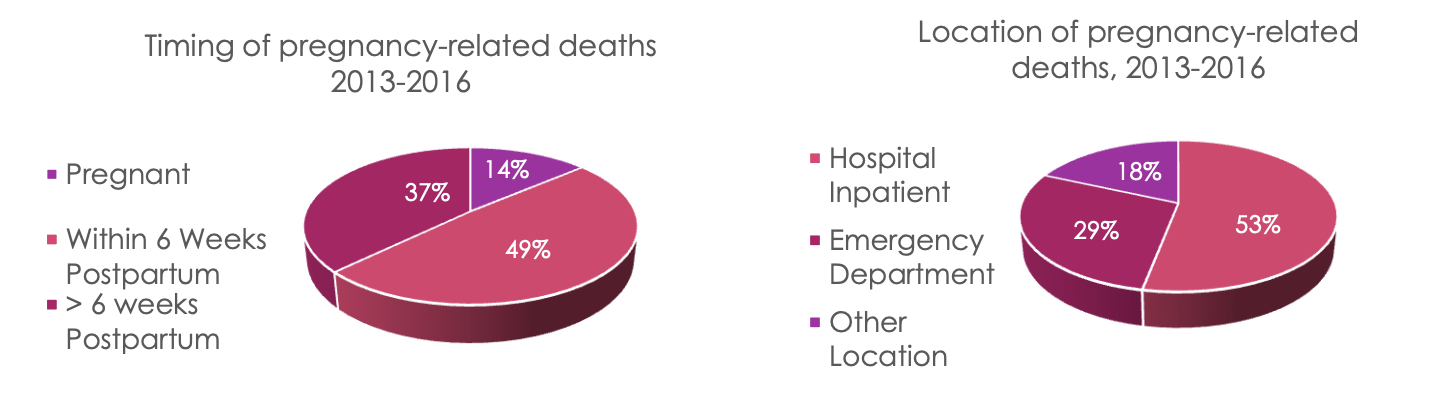 Early Elective Deliveries
Severe Maternal Hypertension 1.0
Obstetric Hemorrhage Initiative ( AIM)

Neonatal Golden Hour

Partner- Baby Friendly Hospital Initiative ( CHAMPS/Boston University)
Past Initiatives
Maternal
Hypertension & Heart
Initiative to Support Vaginal Birth ( I-Support)

Neonatal
Neonatal Abstinence Syndrome
Express Yourself- Human Milk in NICU
Current Initiatives
By November of 2021, for mothers with confirmed severe maternal hypertension: 

Increase proportion treated for severe HTN in <60 minutes to >80%
Increase proportion receiving preeclampsia education at discharge to >80%
Increase proportion with follow-up appointments within 10 days to >80%
Increase proportion of cases with provider/nurse debriefs to >80%
Reduce hypertension related mortality in Mississippi by 20% by 2021

All facilities conducting at least one annual drill on maternal cardiac arrest annually.
Hypertension & Heart ProjectAims & Goals
Documented hypertension management protocol ( JCAHO)
Provider and nurse education on severe maternal hypertension
Debriefs 
Multidisciplinary case reviews
Patient education materials 
Electronic Health Record integration of order sets
Drills twice per year
Hypertension & HeartActivities
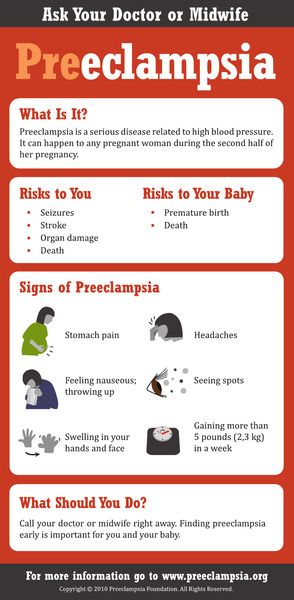 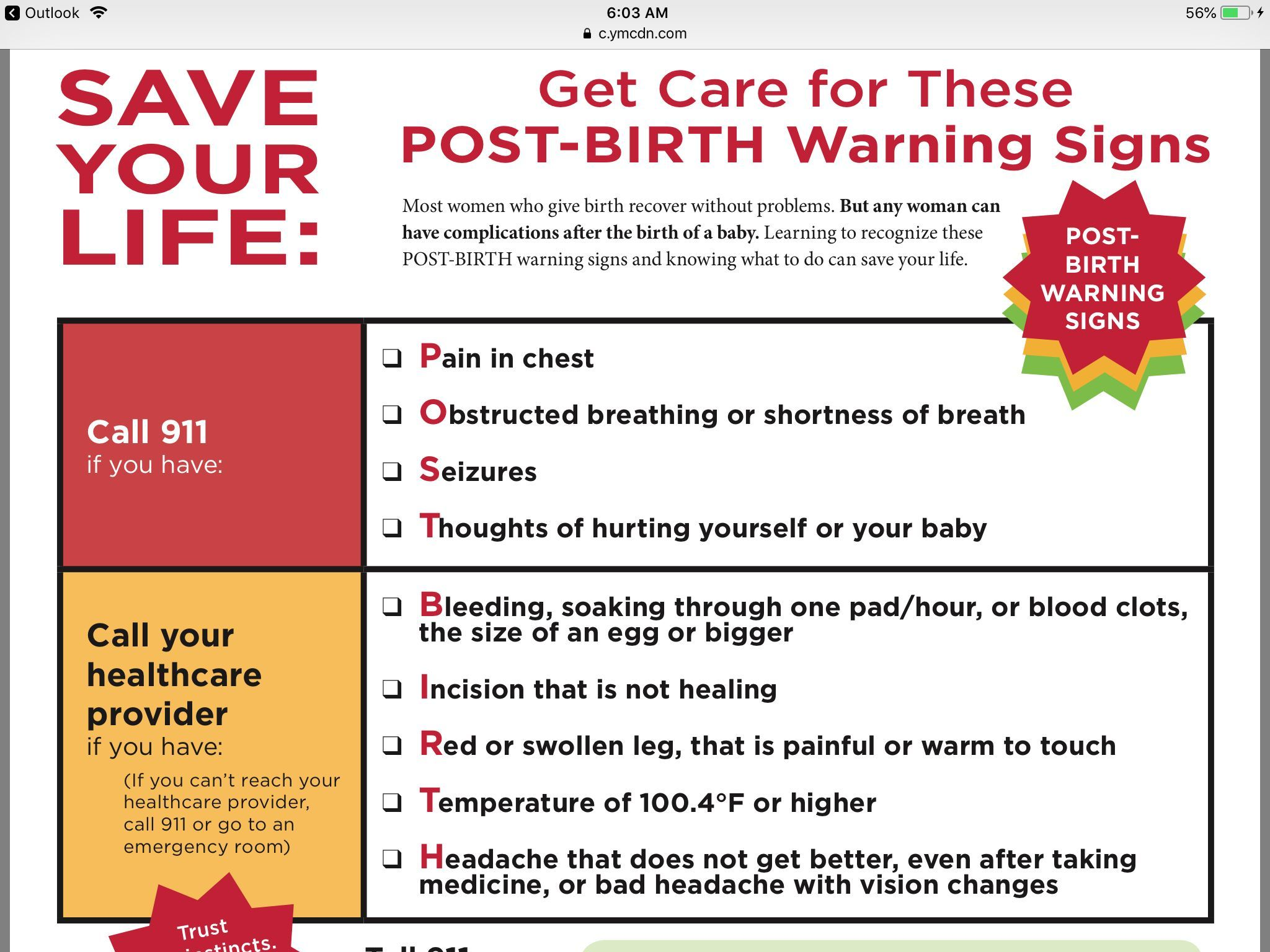 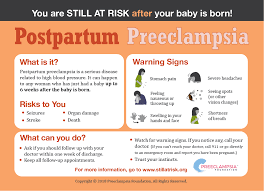 Toolkit development and materials dissemination
Annual Kick Off
Monthly Coaching Team Calls
Quarterly Individual Calls
AIM Database Entry & Tracking
Advanced Life Support in Obstetrics Simulation Training (ALSO)
Celebrations/Recognitions
Process
Progress
WHY AREN’T SEVERE BLOOD PRESSURES TREATED?

“We have just one doctor who still wants to start with Magnesium”
“We wait for the epidural to be in place”
“The main concern is bottoming the mother and baby out”
“ We only call the doctor about ‘emergencies’’ 
“ We tolerate higher pressures in postpartum period”
“If the patient has chronic hypertension, we don’t usually treat”
“ Our OB champion is the most junior person in the group”
Changing Culture & Convention
Cesarean Delivery in Mississippi
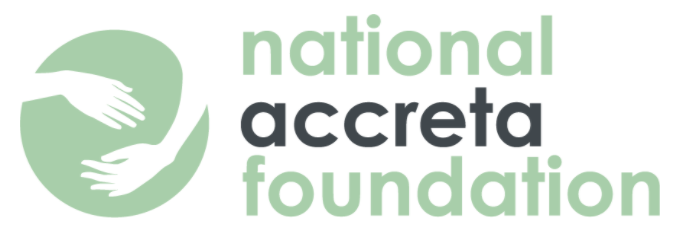 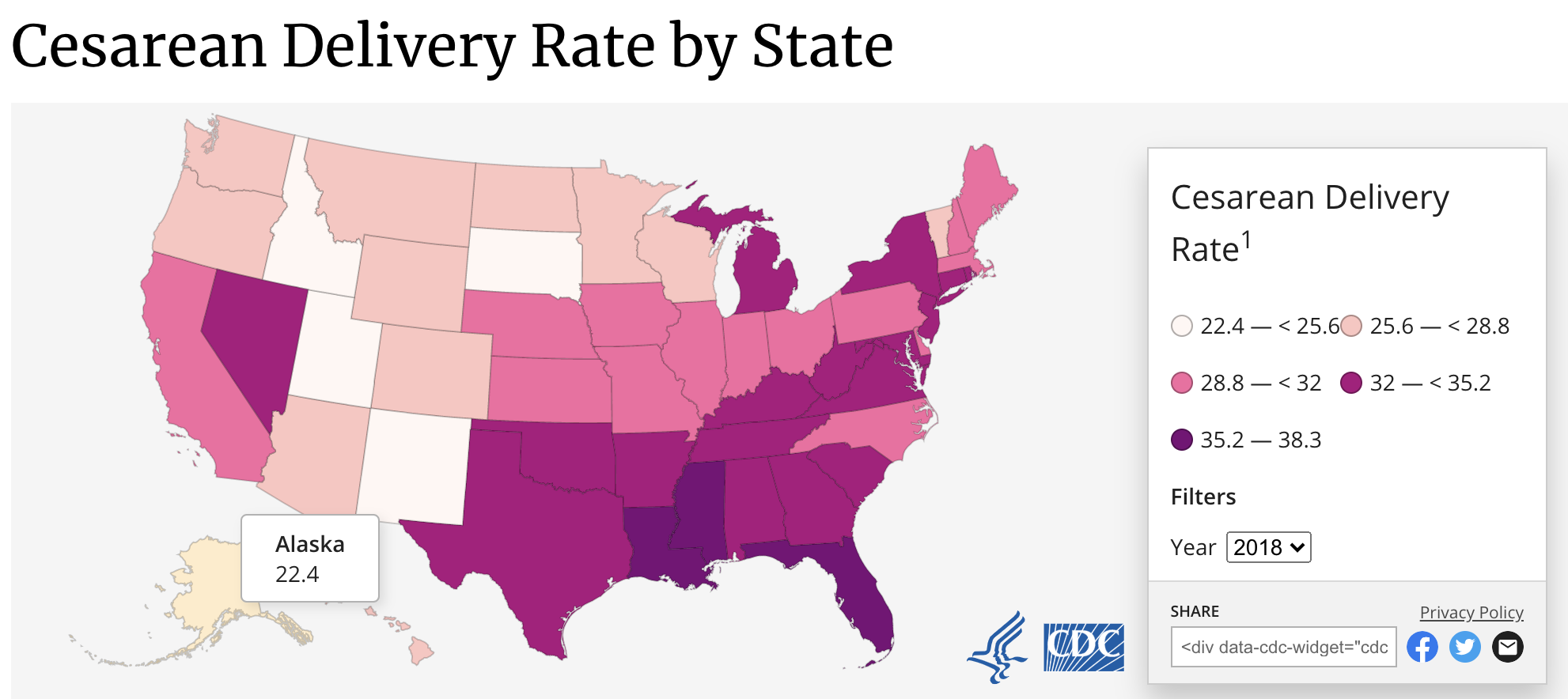 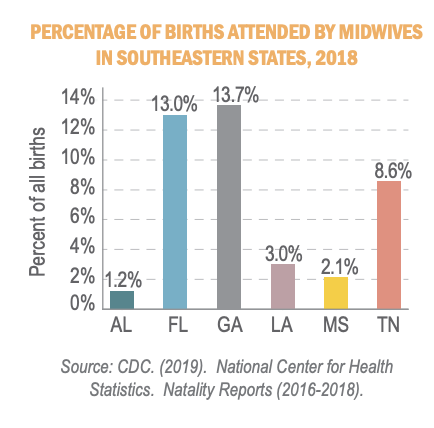 Pilot of 5 hospitals to test process & data 
Goal: By 6/2021 reduce of primary cesarean due to failure to progress and failed induction of labor by 10%
Initiative to Support Vaginal Birth(I-Support)Pilot
Initiative to Support Vaginal Birth(I-Support)Pilot
Phase 1- Education/Training
AIM eModules
Physiologic Birth Education
Hands-on /Virtual Training in Labor Support
ACOG/SMFM Safe Prevention of Primary Cesarean
Use of bedside checklist/review tool
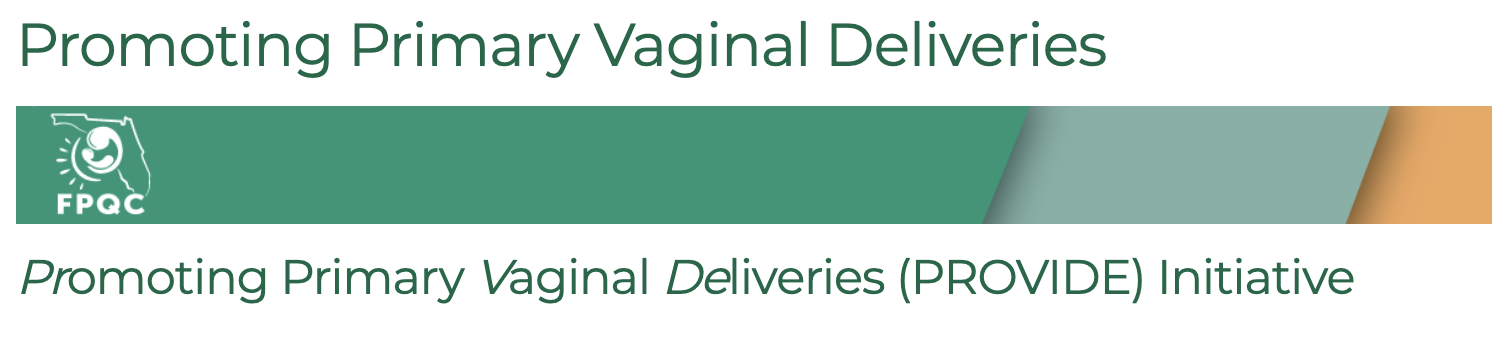 Initiative to Support Vaginal Birth (I-Support)
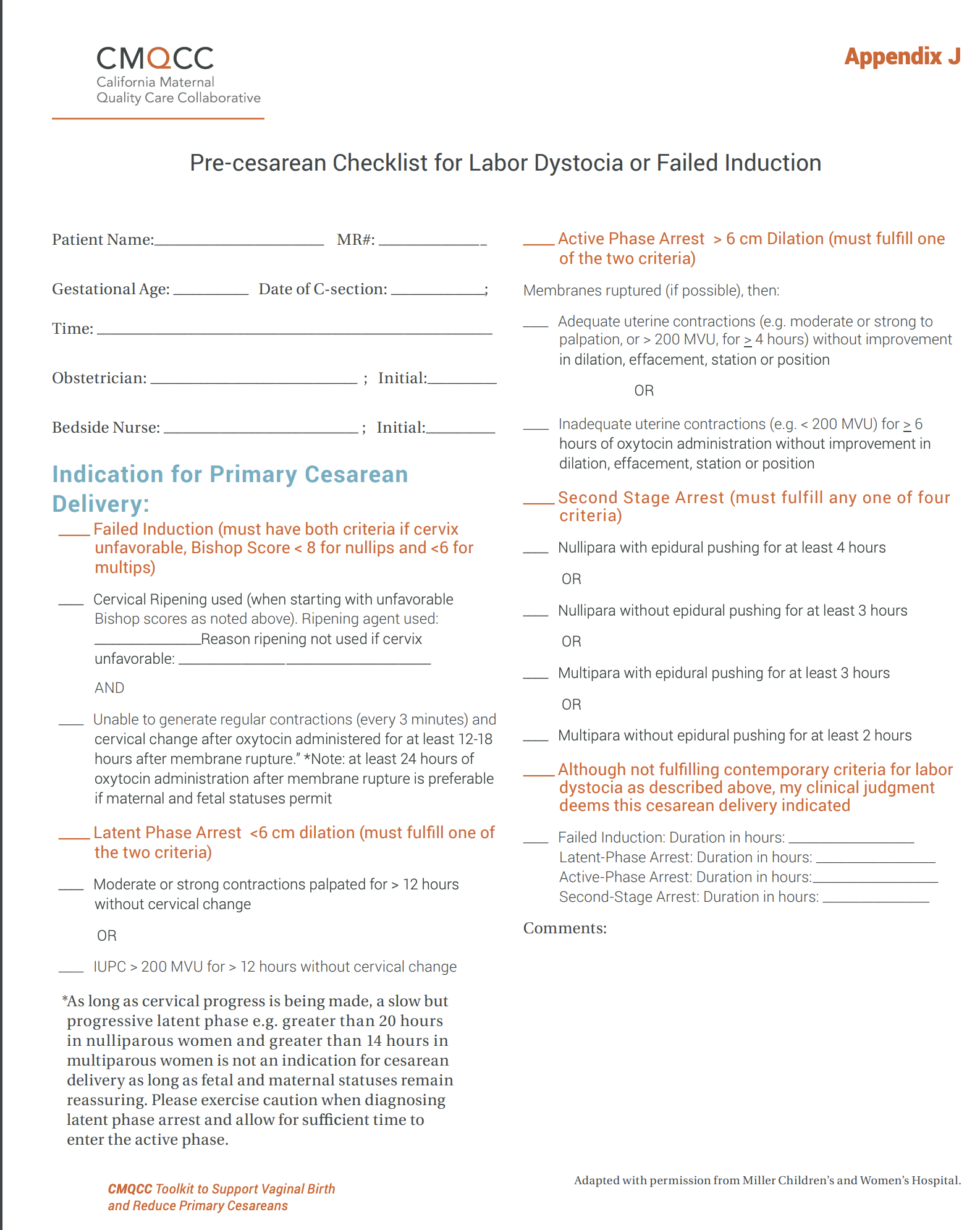 Phase 2- Data Sharing & Case Reviews
Monthly sharing of unblinded or blinded NTSV with providers, aggregate with OB Unit
Proportion of primary cesareans performed for failure to progress or failed induction of labor that do not meet ACOG/SMFM Criteria






Monthly team case presentation
	- A case that met criteria
	- A case that did not meet criteria
Initiative to Support Vaginal Birth (I-Support)
Details from Case Presentations Highlight Challenges
Phase 3- Policy Development
State Level
State/Payer level incentives
Staffing shortages

Hospital Level
In-house coverage
Standardized education
Standardized data sharing
Maternal support policies
Initiative to Support Vaginal Birth (I-Support)
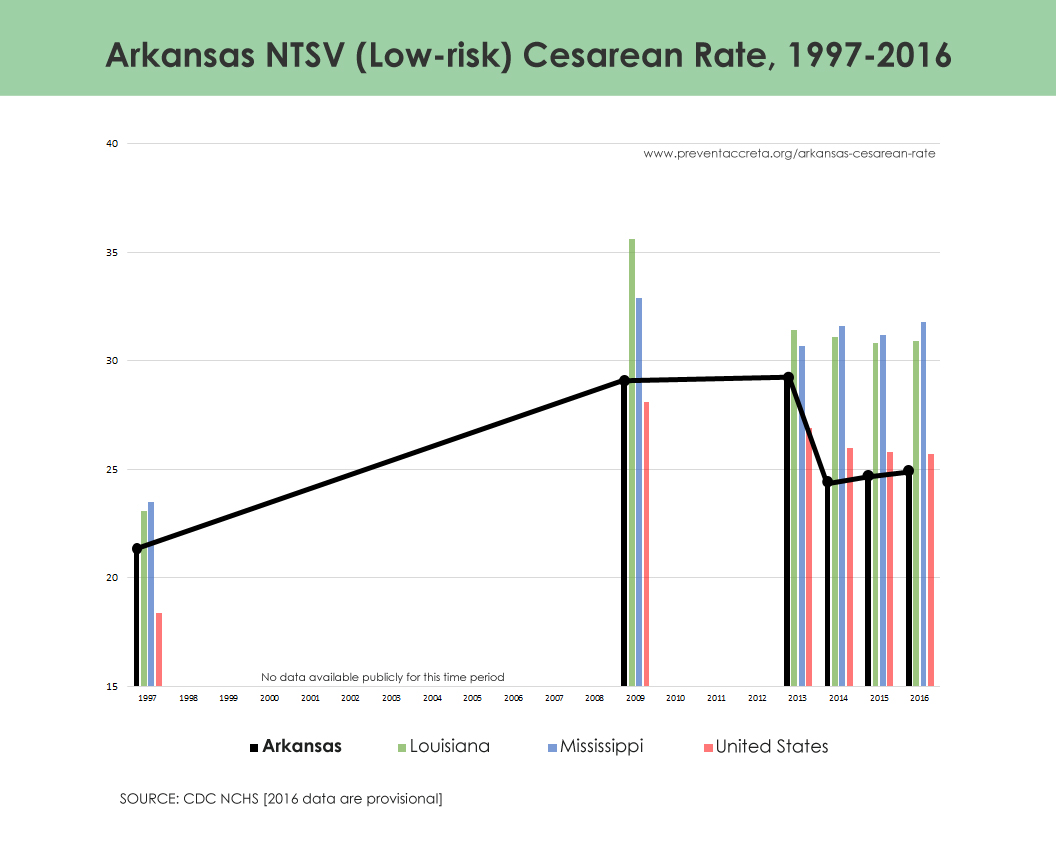 Monthly data reporting to MSPQC
Enrolling 5 additional teams, keeping small cohorts
Patient/Family input- Local Cesarean Awareness Network
Statewide kick-off November 2021
Next Steps
Thank You
If you want to go fast, go alone; 
if you want to go far, go together.
--Kenyan Proverb
Charlene.Collier@msdh.ms.gov